Международный день птиц.
Скворец
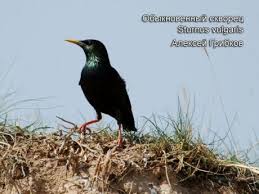 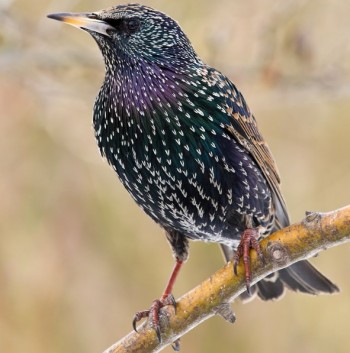 грач
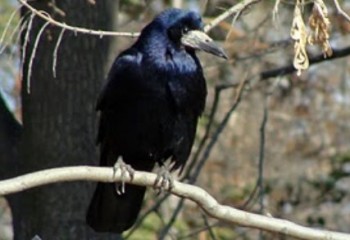 Белый жаворонок
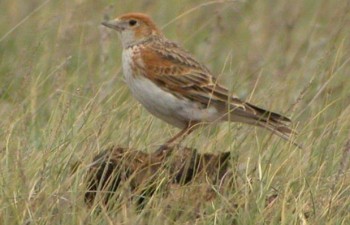 Белая трясогузка
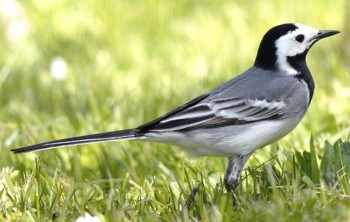 Обыкновенная кукушка
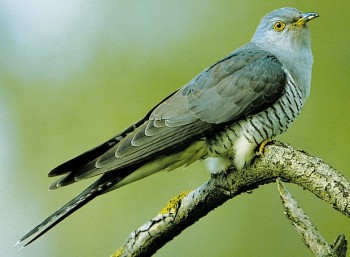 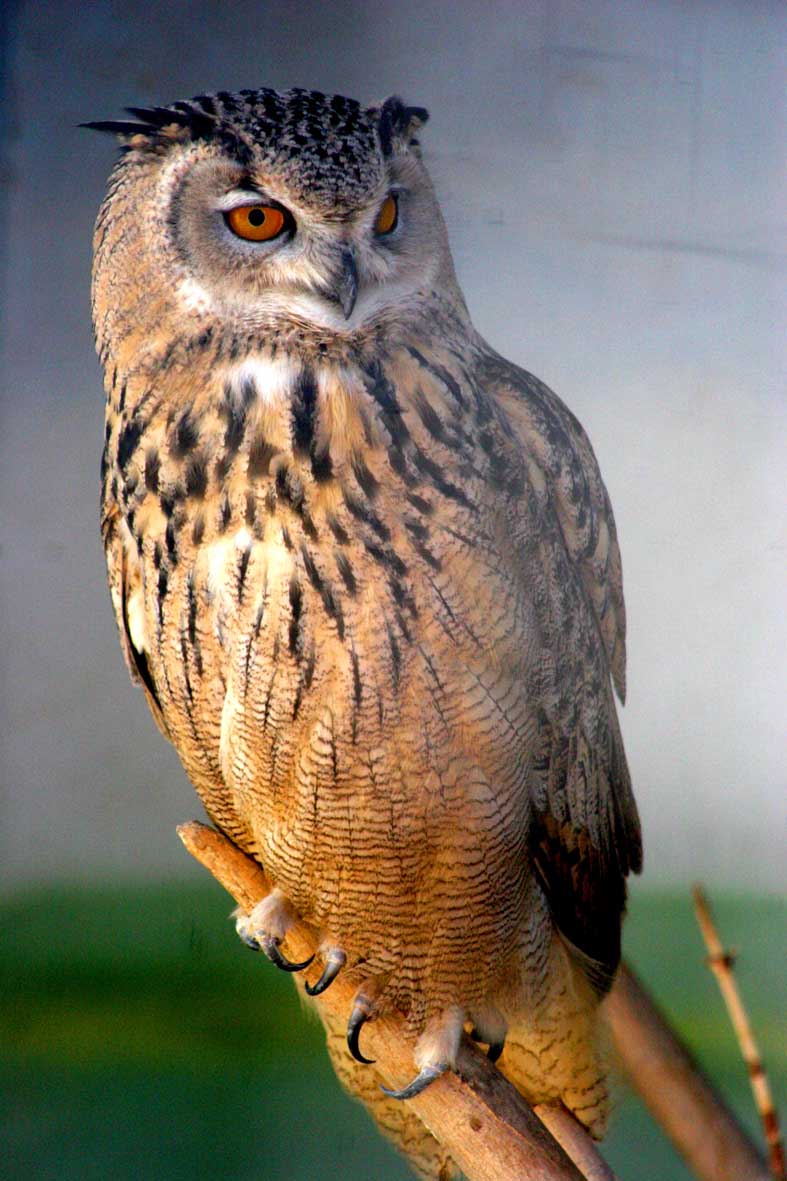 сова
.
Соловей
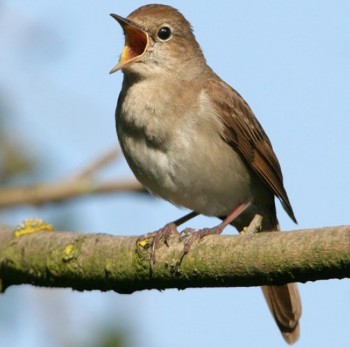 Клёст еловик
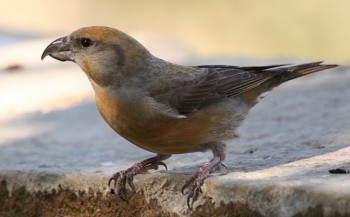 Обыкновенный поползень
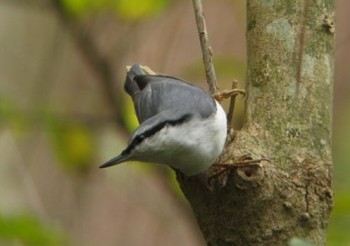 Сойка
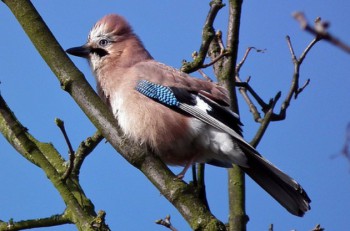 Снегирь
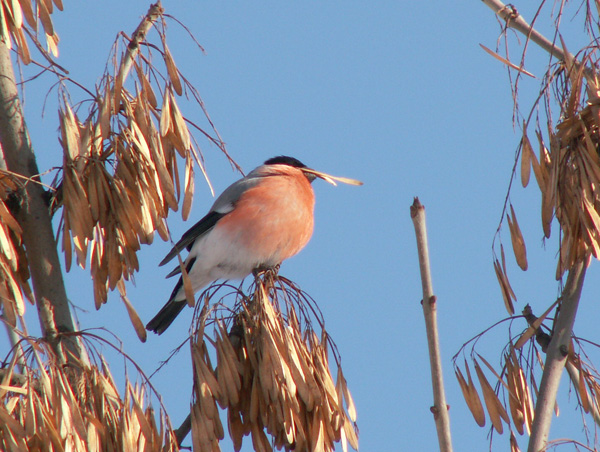 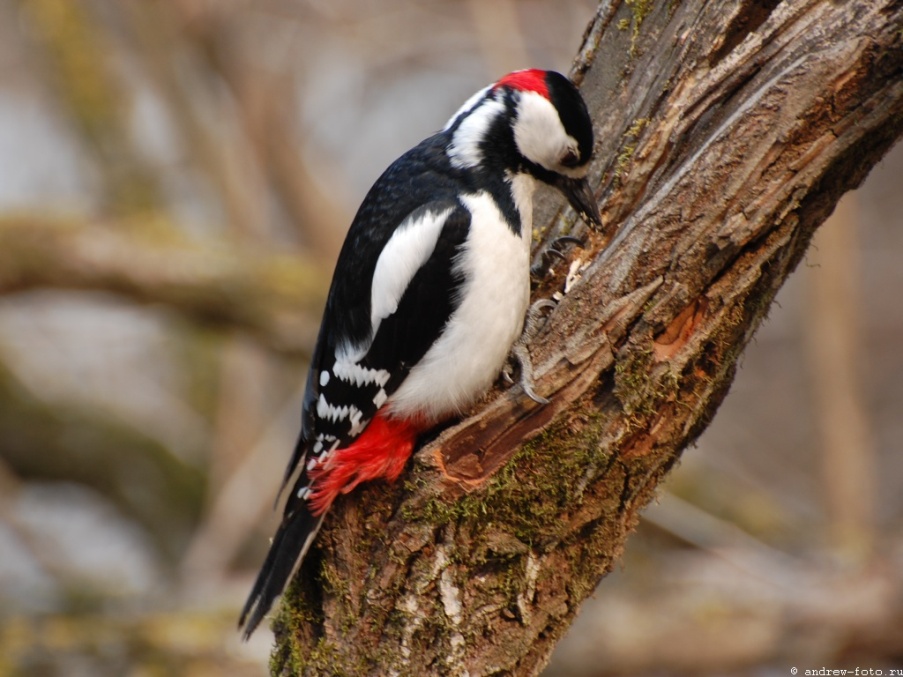 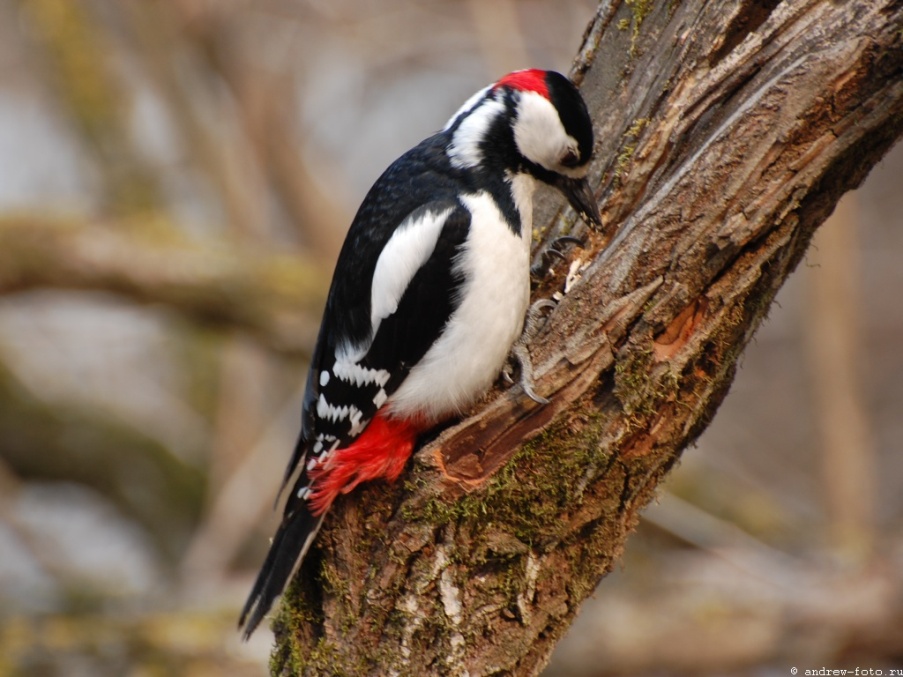 дятел
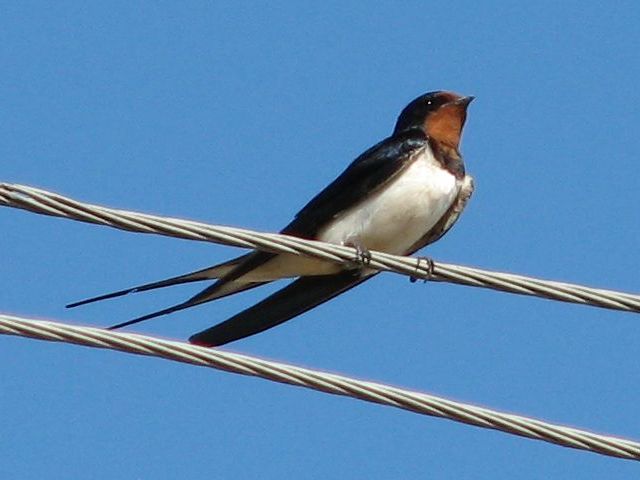 ласточка
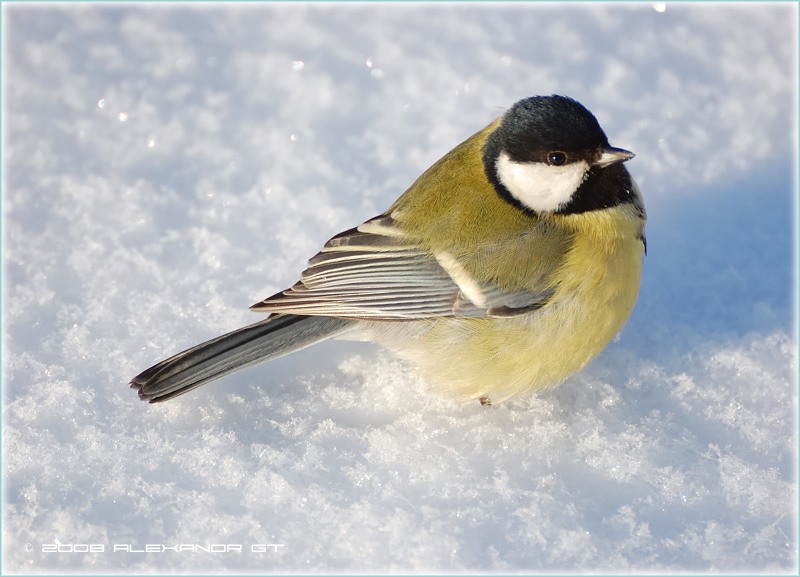 синица
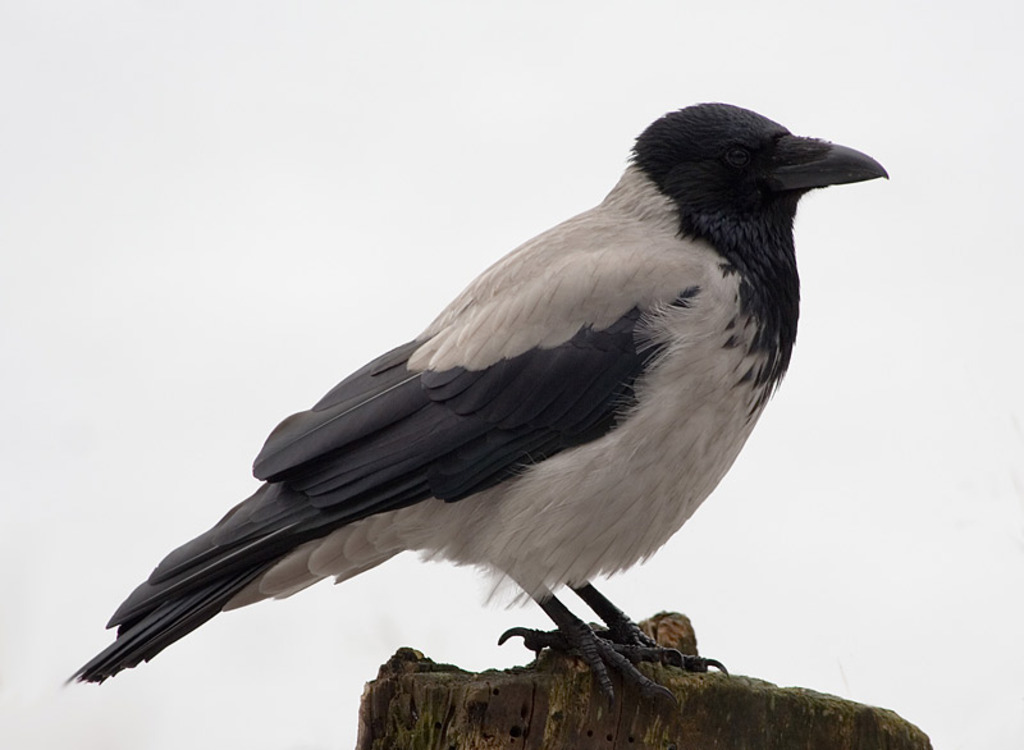 ворона
Благодарю 
за
внимание